صلِ بين الصوره ومكانها الصحيح
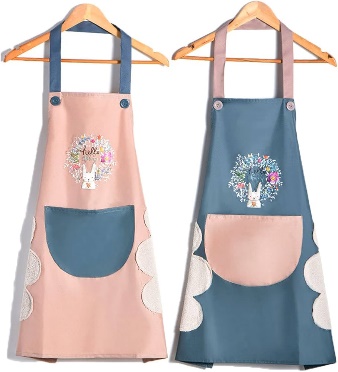 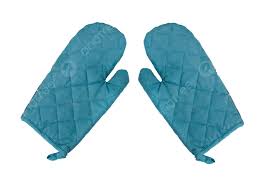 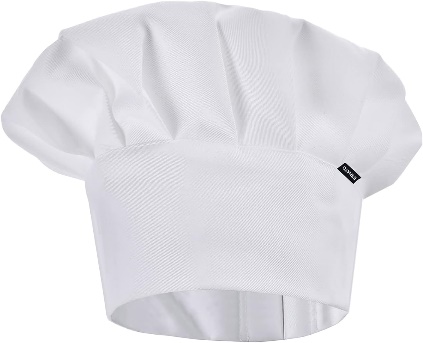